ЛЕГКАЯ атлетика
Материнская Юлия 
Головатая Анастасия
11-А
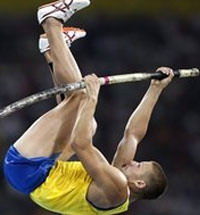 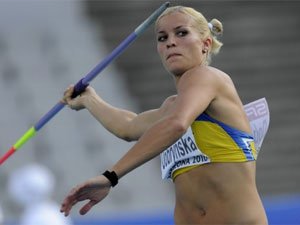 Лёгкая атле́тика — совокупность видов спорта, включающая бег, ходьбу, прыжки и метания.
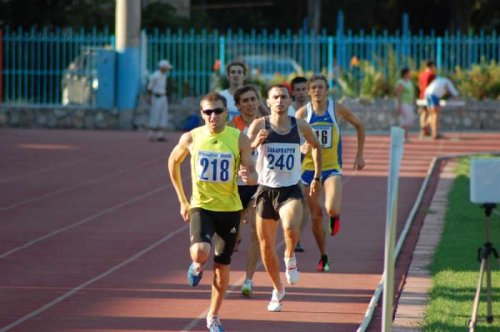 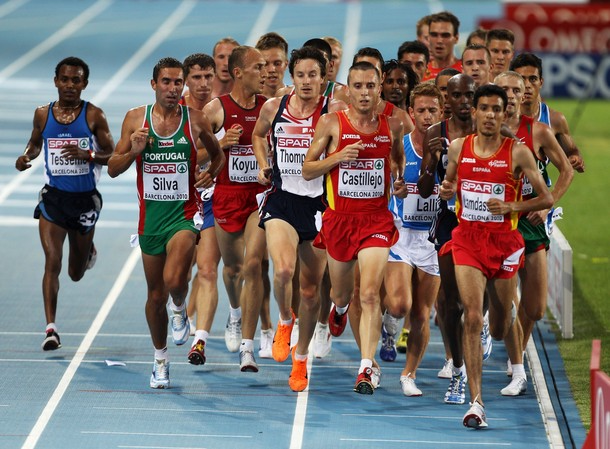 Древнейшим состязанием атлетов, несомненно, является бег.
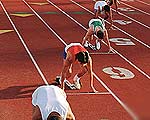 Современная легкая  атлетика раньше, чем в других странах начала культивироваться  в Англии.
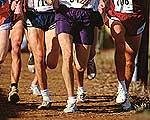 Первый чемпионат мира по лёгкой атлетике состоялся в 1983 году.
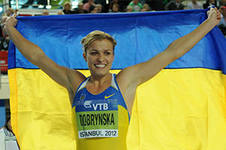 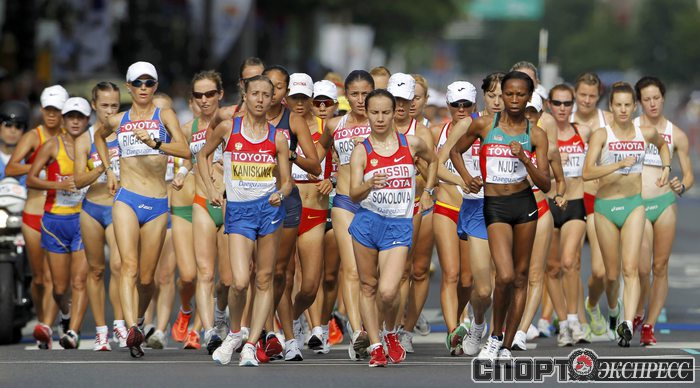 Беговые виды лёгкой атлетики
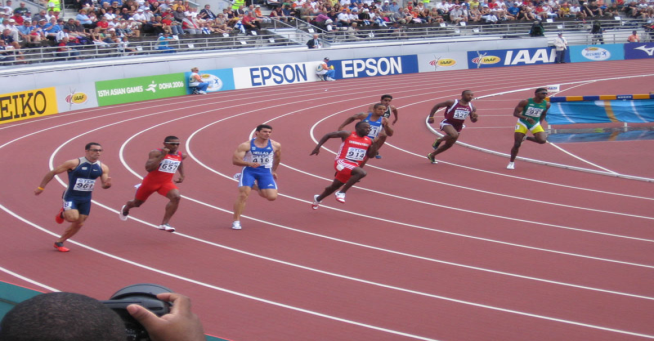 CпринтБег на средние дистанцииБег на 3000 м 
 с препятствиямиБег на длинные дистанции Барьерный бегЭстафета
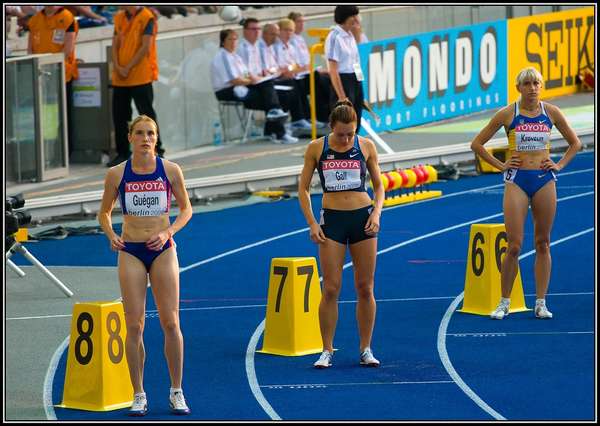 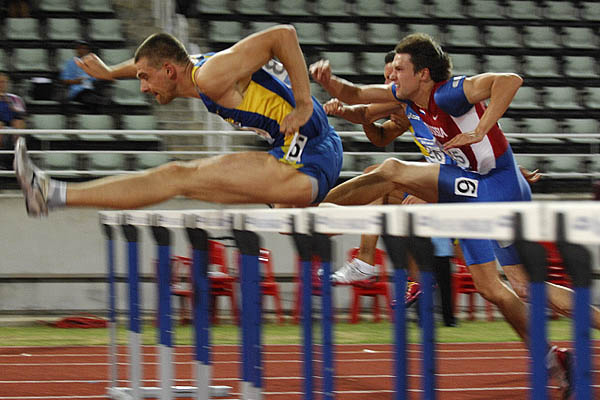 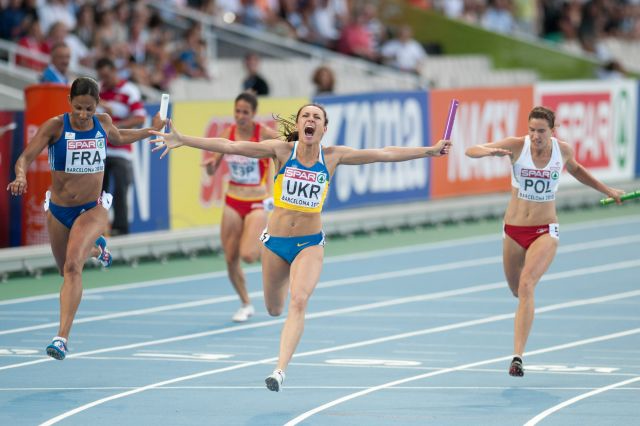 Метания
Легкоатлетические, упражнения в метании диска, копья, молота и других спортивных снарядов, а также в толкании ядра на дальность.
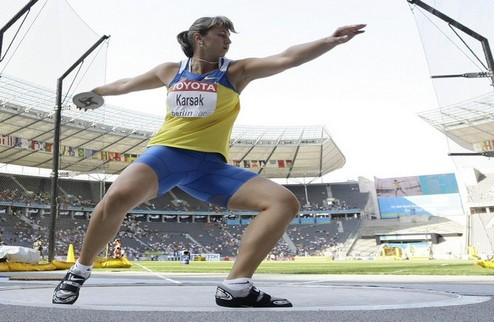 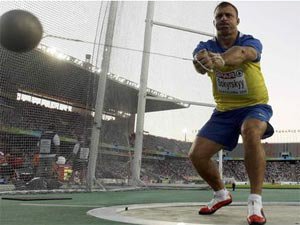 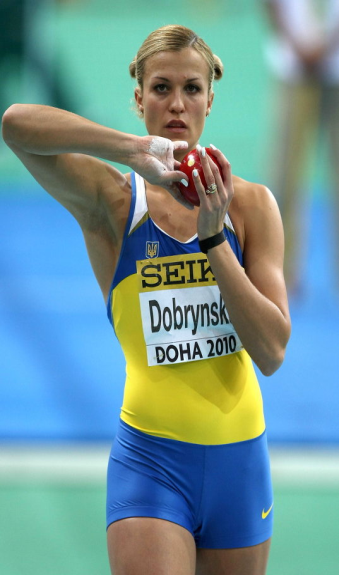 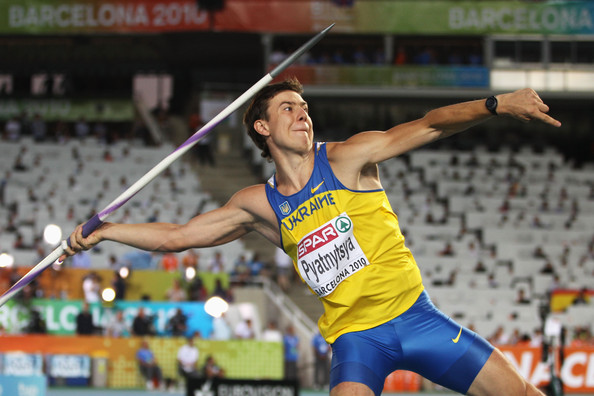